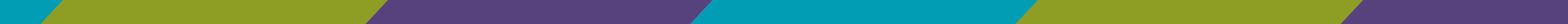 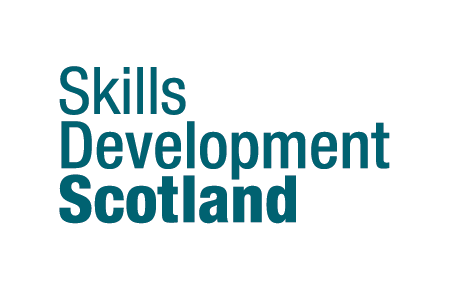 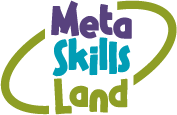 Ìceanan caractair na Làraich Mheata-Sgilean
Tuigse Sòisealta
Ùr-ghnàthachas
Fhèin-riaghladh
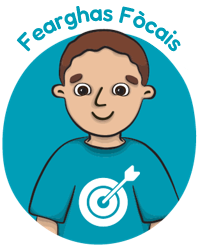 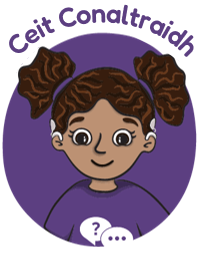 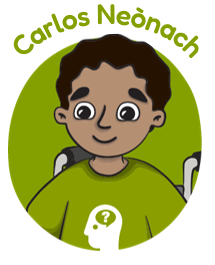 Fòcais
Neònach
Conaltraidh
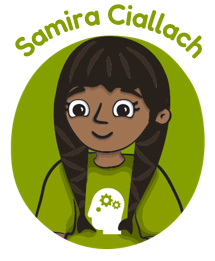 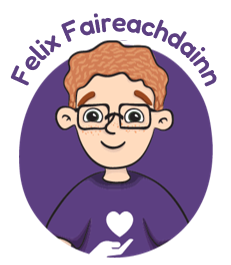 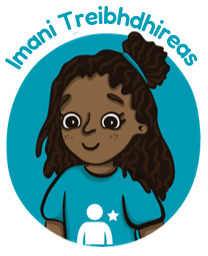 Ciallach
Faireachdainn
Treibhdhireas
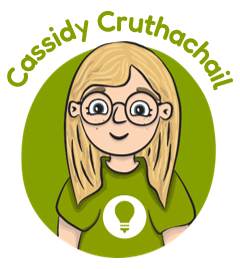 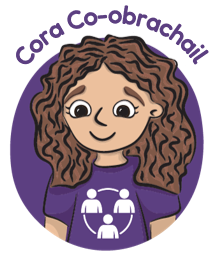 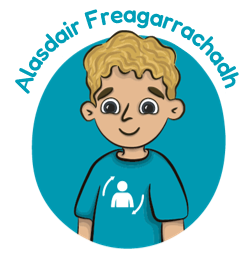 Freagarrachadh
Cruthachail
Co-obrachail
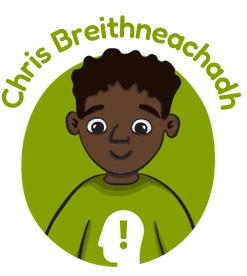 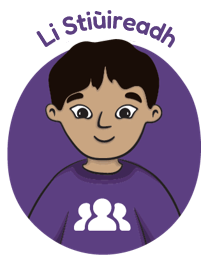 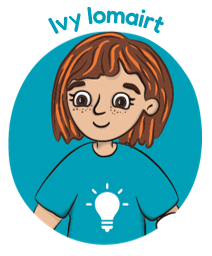 Stiùireadh
Iomairt
Breithneachadh